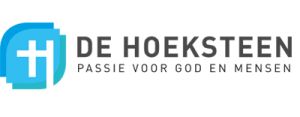 Het Lucas Evangelie
4 studie avonden op de maandagavonden over /  vanuit het Lucas Evangelie
Geen thema studie   maar   een boekbespreking

Aanvang 20:00 uur, einde 22:00 uur
Zaal open om 19:30 uur

13 jan.     Inleiding + Luc.1- 4: 13, 
  3 febr.   stukje herhaling + Luc.4: 14 – 9: 50,      te Galilea
17 febr.   stukje herhaling, Luc.8: 4  – 19: 27,       naar Jeruzalem
2 maart   stukje herhaling + Luc.19: 28 – eind     in Jeruzalem
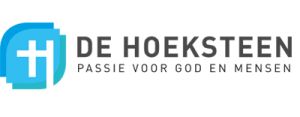 Lucas’ opbouw lijkt de volgorde van de route van Jezus door het land
Lucas 1-3: 13 	Inl. en geboorteverhalen van Johannes en Jezus Lucas 4:14-9:50: 	Jezus in Galilea: wonderdaden
Lucas 9:51-19:27:        Jezus vastberaden naar Jeruzalem: onderricht
Lucas 19:28-24:31: 	De onschuldige geofferd, opgestaan en 	opgenomen in de hemel

‘Wat er gebeurd is met Jezus uit Nazareth, een machtig profeet in woord en daad in de ogen van God en van het hele volk’, 
Lucas 24:19

‘In mijn eerste boek, Theofilus, heb ik de daden en het onderricht van Jezus beschreven’, 
Hand. 1:1
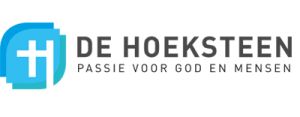 Het Lucas Evangelie
Portret van Jezus: Lucas beschrijft chronologisch en betrouwbaar,
mn. geschreven voor de niet-Israëli (volken)

Méér dan een profeet: de Zoon van God en Zoon des mensen
Luc. 3: 23-38 geslachtsregister Davids-, Abrahams-, Adamszoon en Zoon van God:  
(Verg.Matt.1: 1-17, Joh.1, 20: 30-31)
Ex.4: 22 volk Israël en Matt.2: 15, 2 Sam.7: 13-14 en Ps.2, Hebr.1:5
De Messias, de Koningszoon 
Die bevrijding komt brengen voor Israël   èn   heil voor de volken! 
Gen.12: 3b wordt maximaal verwerkelijkt in de Messias van Israël!
Lucas betrekt de niet-Israëli, de volken, er volledig bij, Ef.2: 19-20
De verwerkelijking van de Koningszoon komt nog 2 Sam.7, Luc.1:32

Oproep aan de hoorder / lezer  Lucas.24: 19 
Laat je overtuigen door Zijn boodschap en volg deze Jezus in levensstijl 

Vorige keer t/m Luc.7 gekomen:  Luc.7 - 8: 3 een heiden (Romeinse Hoofdman, weduwe met één zoon, een zondares, dienende vrouwen
Luc.8: 4 - 56Jezus in Galilea en Judea
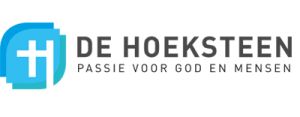 Lucas 8: 4-56 | ‘t Woord horen en 4 reacties op het ‘zaaien’, Zijn autoriteit
Verg.Marc.4: 33-34 gelijkenissen tot het volk, uitleg aan discipelen, zie ook Matt.13: 10-17 de reden waarom Jezus in gelijkenissen sprak…. Wie wil horen?
H.8: 8 +15 De juiste reactie op Jezus, Hij spreekt in gelijkenissen 
	 Verg.Matt.13  4 soorten ‘bodem’, 4 soorten mensen/ontvangers  
	 Resultaat bij de ontvanger: Het ware horen brengt vrucht vs.18a       
Mijn gebed: Heer ik wil goede grond worden/zijn, ik wil vruchtdragen voor U!  
Matt.13: 35, Ps.78: 2  “Ik wil Mijn mond tot een spreuk open doen, ik wil aloude verborgenheden verkondigen”  Zie ook Jes.6: 9 Dit volk hoort wel, maar verstaat niet, ze zien wel, maar merken niet op! 
www.bijbelaantekeningen.nl/blog/2011/11/06/de-gelijkenissen-van-jezus
Luc.8: 19-21 Jezus’ familie?, zie Marc.3: 31-35, 6: 1-6   (4 broers en .. zusters)
H.8: 22-56 Opnieuw Jezus’ macht en autoriteit, Heer over de schepping, als Schepper, en over ziekten, hoe ontroerend de dochter van Jairus en ‘een vrouw’!
Macht over de storm, macht over boze geesten, die Hem Zoon des Allerhoogste noemen!, macht over de ziekten en de dood
Gods eigenschappen: Almachtig, Alwetend en Alomtegenwoordig;                        Liefde, Licht en Leven; 	Heilig, Barmhartig, Rechtvaardig, Eeuwig
Luc.9:1-50Jezus in Galilea en Judea
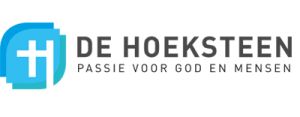 Luc.9: 1-6 De uitzending van de 12 discipelen, (naar de 12 stammen van Israël) en in de autoriteit van H.8  Ef.2: 20 Openb.21: 12-13  de 12 fundamenten v.d. muur 
Luc.9: 7-9 en H.23: 8-12 Herodus was nieuwsgierig (H.8: 3) en bruut 
Luc.9: 10-17 De spijziging van de 5.000 mannen, Wat hebben jullie?
Welke talenten hebben wij?, als we die inzetten, dan gebeurd er wat!
Jezus vraagt vaak iets wat we in eigen kracht niet kunnen, maar Hij geeft: Gal.2: 20
H.9: 18-27 De belangrijkste vraag voor de mensheid: Wie zeggen jullie dat Ik ben?
Het antwoord bepaald hoe we leven, waar we de eeuwigheid zullen door brengen!
Vs.23-24 Jezus volgen is sterven aan je ego, een kruis erdoor, doop, is sterven-, maar ook leven met God, Jezus’ identiteit   en   het karakter van discipelschap 
Luc.9: 28-36   Zéér bijzonder aanschouwelijk onderwijs aan de 3 leerlingen!:
Bij de gedaantewisseling worden ze (we) opgeroepen naar Jezus te luisteren vs.35,        Waar hoorden we dit al eerder?  Waarover sprak Hij met Mozes en Elia? Over Zijn uitgang te Jeruzalem, vs.31 Pesach  
Wat betekende dit later voor oa. Johannes en Petrus?  Joh.1: 14 en 1Petr.1: 16-18 
Luc.9: 37-43 nogmaals Jezus macht over de duivel en boze geesten, Hij is HEER!
Luc.9: 44-45 Jezus wijst Zijn discipelen vs.45 voor de 2e keer (1e keer H.9: 22) op zijn uitlevering aan mensen, maar ze begrijpen het niet, verg. Joh.12: 16
Luc.9: 46-50  Ze discussiëren over wie de belangrijkste was en Jezus houdt hen een kind als voorbeeld voor vs.48 
Goed beschouwd, blijken ze op dat moment niet te beseffen wat komen gaat, bizar!
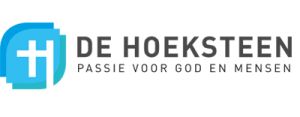 Het Lucas Evangelie
Een samenvatting van Lucas 3-9’ 

van     
“Het Bijbel Project” : 

https://www.youtube.com/watch?v=vWlzSDGyBWo
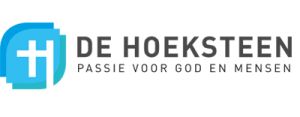 Het Lucas Evangelie
Lezen: Jesaja 25:6-9  De Feestmaaltijd en het heil voor de volken! 
De vreugde van Gods redding
Aan wie wordt dit geschreven?, vs.6
Wat is de inhoud van de boodschap? vs.7-8  
1Kor.15: 54, Openb.7: 17, 21: 4
Van welk volk zal eens de smaad worden afgewend? Vs.8
In hoeverre is deze boodschap/profetie al verwerkelijkt?

Zoek eens de maaltijden met Jezus in de Evangeliën, naar Jes.6: 9
(Luc.5: 29, 7: 36, 9: 10-17 Spijziging 5.000, 10: 38-42,
bij Martha H.11: 37,  bij de Farizeeën, H.14, met de Emaüsgangers H.24: 30 )
(Denk ook eens aan Openb.3: 20   Zie ik sta aan je deur…..)
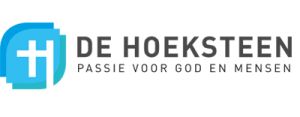 Het Lucas EvangelieOp weg naar Jeruzalem
Luc.9:51-19:44 | Op weg naar Jeruzalem
          Kapernaum – Jeruzalem =  +/- 190 km!

Luc.13: 22, 17: 11, 18: 31, 19: 11, 28, 41 dichtbij Jeruzalem


Luc.19: 45 in Jeruzalem, 

Luc.22: 39 op de Olijfberg
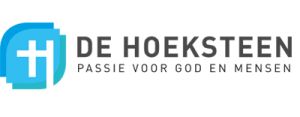 Het Lucas Evangeliede weg naar Jeruzalem 190 km
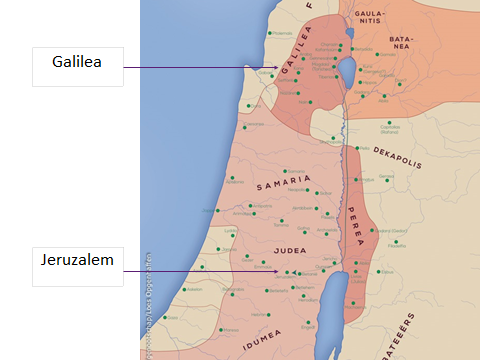 Het Lucas EvangelieJezus opweg naar Jeruzalem
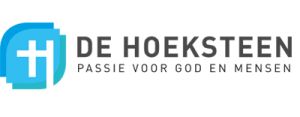 Luc.9: 51      Toen de tijd naderde dat ​Jezus​ van de aarde zou worden weggenomen, ging hij vastberaden op ​weg​ ​naar ​Jeruzalem. 
Nieuw deel in het Evangelie, (Bij Lucas 1x te Jeruzalem + Matt. 19:1, 20: 17 en Marc.10: 1;  bij Joh. 3x te Jeruzalem tijdens de Bijbelse Feesten : 2:13, 5:1, 6:4, 7:2, 10:22, 11:55) 
Doel van de reis = doel van Jezus’ leven, = 1/3 Lucas Evangelie H.9-24
Regelmatig verwijzing naar dit doel van Jezus,
	Wat was dat doel? Luc.24: 44 - 49

Het ommekeer-karakter van Gods koninkrijk
‘In het koninkrijk van God staat alles op zijn kop’: Niet de “doe het zelvers”; maar de hulpbehoevenden, mensen die niet zelf kunnen….; 
niet de allesweters, maar degenen die willen leren, 
niet de machtigen, maar degene die zoeken naar rechtvaardigheid
Het sleutelvers van Lucas is 19:10: De Mensenzoon is gekomen om te zoeken en te redden wat verloren was.
Het Lucas EvangelieOp weg naar Jeruzalem
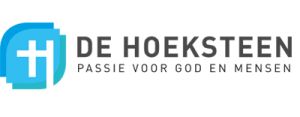 Luc.9:51-11:13 | Discipelschap, vruchtdragen = het Woord horen en doen
H.9    De keuzes van Jezus’ volgelingen: 
          Mensen die willen en mensen die geroepen worden, hun keuzes en de 
          prijs;     Waarom volg jij Jezus?
H.10  De uitzending van de 70, (lezen Ex.24: 9-11, getal 70 = alle volken) www.desleutelisrael.nl/bijbelgerelateerd-onderwerpen/getallen-systematiek-in-de-bijbel/
          De Boodschap: Het Koninkrijk Gods is nabij gekomen 
          Het enige noodzakelijke   niemand uitsluiten  (niet alleen de Israeli)
        - Gelijkenis De Samaritanen, herkomst 2 Kon.17:24-41, Ezra 4
           Verg. Luc.9:52-53 met 10:25-37 (ook Joh.4) Vergeving…., èn uiteindelijk 
           Hand.1: 8, Hand.8       Wie is je naaste?   en   Voor wie ben jij er een?
         - Martha in Luc.10: 38-42 met Joh.11: 20-27  Les   Zoek de balans in je
           leven en grijp de kansen, momenten om meer van God te ontdekken.
H.11  Gebed als uitdrukking van afhankelijkheid van de Vader, maar ook de   
           uitnodiging om te vragen, verg. Jac.1: 5 gebed om wijsheid 	
         - Jezus’ gebedsleven in Luc.3:12, 5:16, 6:12,18,28, 11:1-4, 22:32,   
           23:34,36 	Hoe is het met jou gebedsleven?
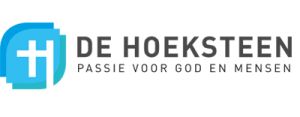 Het Lucas Evangelie
Luc.11:14-12:48 | Jezus’ lessen over demonen, oproep tot bekering, confrontatie Luc..11: 14-28 Van wie komt Jezus’ gezag? 2Petr.2: 19-22 uitdrijving v. demonen Hoe overwon Jezus in Zijn verzoeking?   Luc.11: 28 Gods Woord!
(Ken je vijand, Ef.6 de wapenuitrusting dragen en defensief kunnen gebruiken, denk ook aan Rom.12: 1-2 en Judas 20, dit is een actief proces) 
Luc.11: 29-32 De vraag om een teken… Besef ‘méér dan Jona, méér dan Salomo’ stond Zijn gehoor hier toe te spreken!  Ondanks vele wonderen, de prikkel:
Ninevé bekeerde zich en heidenen kwamen naar Salomo, ‘de Zijnen’ niet!         (Zie ook Joh.5 en 8 Jezus over Zichzelf en Zijn verdediging, mn. Joh.8: 56-58	Denk ook aan de Hebr.brief  meer dan……  Hebr.1:1 en 12: 25)
Luc.11: 37 Confrontatie met de Farizeeën en Schriftgeleerden “Wee u”, omdat ze zich niet bekeerden van hun leer en leven, ze hadden zich kunnen verootmoedi-gen, maar integendeel ze voelden zich beledigd vs.45 en 53-54   zie ook Joh.5: 39 
Luc.12 Leven in het licht van het komende Koninkrijk. 
Over valse leraren vs.1 zuurdesem, vervolging vs.4, hebzucht vs.15, bezorgdheid vs.22-34,  gereed zijn vs.35-48  werkend verwachten, Thess.brief.
Luc.12: 10 zonde tegen de Heilige Geest…. Zie bijlage
Vs.35 Leven in het besef van Zijn aanwezigheid nu èn dat Hij terugkomt op aarde
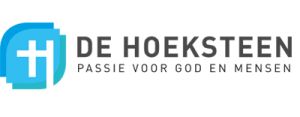 Het Lucas Evangelie veel lessen tijdens maaltijden
Luc.12:49-14:35 | Besef welke tijd is aangebroken, God’s totdat’s
H.12: 49-59  Duid de tijd! Ken de Moadiem, Gods 7 profetische Feesten
        Israël besefte niet de fase, moment en betekenis dat God sprak in Jezus
        Hoeveel besef is er nu van de huidige fase in Gods Heilsplan?
H.13: 1-35 De oproep om Jezus aan te nemen is ernstig!!! 2Petr.3: 9b                        
Er is een Goddelijk TOTDAT vs.25 (net als bij Noach), er komt een tijd van oordeel, van afrekening met de houding van onbekeerlijkheid Openb.9,16
Vs.31-35 Intocht in Jeruzalem, profetische gebeurtenis! Vs.35, H.19: 28-44
H.14: 1-35 Gods koninkrijk groeit, al willen niet alle genodigden binnengaan
        vs.1 Jezus geneest de gehandicapte op Shabbat en dit veroordelen ze…
        vs.7-11 Een les over nederigheid, juist de leidinggevenden en 
        hooggeplaatsten, behoren dat te zijn,   Dàt is Jezus, de ware Dienaar
        vs.12-24 De gelijkenis van de verontschuldigingen
        Wie waren de éérst genodigden? Hun materiele excuses, Hand.13: 46
        Wie zijn de bedelaars, blinden uit de stegen en buitengebieden?  
        vs.25-35 Ben je bereid je tijd voor God alle prioriteit te geven?
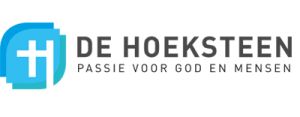 Het Lucas Evangelie
Bestudeer Lucas 15 m.b.v. de volgende vragen:

Welke overeenkomsten vind je in elke gelijkenis?                          Welke nadrukkelijke boodschap is te vinden in die herhaling?
Wie horen deze 3 gelijkenissen? 
	Welke houding nemen ze aan?
Met welke personages uit de gelijkenissen zullen ze zich identificeren?
Wat is de boodschap van de gelijkenissen voor elk van deze luisteraarsgroep?
Welke boodschap biedt deze gelijkenis jou?  
	Wat doe jij ermee?
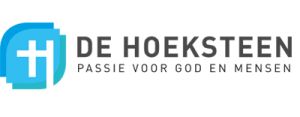 Het Lucas Evangelie
Bestudeer Lucas 15 m.b.v. de volgende vragen:
Welke overeenkomsten vind je in elke gelijkenis?                          
        Welke nadrukkelijke boodschap is te vinden in die herhaling?
Wie horen deze 3 gelijkenissen? 
	Vs.1-2 Welke houding hebben ze?
Met welke personages uit de gelijkenissen zullen ze zich identificeren? Afgedwaald schaap (Israël?) waar naar gezocht, gevonden en teruggebracht wordt, een zoekgeraakt waardevol iets, 2 zonen, de één kiest een ander leven ver weg, de ander blijft, maar beseft niet wat hij kan genieten. Zoek je het verlorene?, Vind je ze?, Breng je ze thuis?, Ben je blij met het gevondene?, Ben je vader?, jongste? of oudste zoon? 
 Vier je weleens ‘Feest’ (Jes.25: 6-9), ga je wel eens uit je dak voor God?
Wat is de boodschap van de gelijkenissen voor elk van deze luisteraar?
 Heb je mededogen en vreugde bij het (terug)vinden?
Welke boodschap biedt deze gelijkenis jou? 
Wat doe jij ermee?
Uitwerking zie bijlage
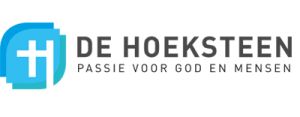 Het Lucas Evangelie geld en bezit
Luc.16:1-17:10 | Ruimhartigheid in de omgang met geld en bezit
     nl.wikipedia.org/wiki/Tsedaka , www.digibron.nl/search/detail/0130991e530eb7e467dd990a/recht-en-gerechtigheid/0
Lucas 6: 20 ‘Gelukkig jullie die arm zijn, want van jullie is het Koninkrijk van God’.
H.16: 1-9 De gelijkenis van de oneerlijke rentmeester, die ontslag krijgt voor wanbeheer als zaakgelastigde, maar goed is naar schuldenaars, met het oog op zijn eigen toekomst ná zijn terecht ontslag.
Wees betrouwbaar en gul, wordt geen bezit van je bezit, is de les
H.16: 10 is groei principe
H.16: 15 God oordeelt het hart, Farizeeën waren geldzuchtig, 
	zie ook H.20: 46-47…. ipv. 1Tim.3: 3
H.16: 16 moeilijk dringt zich erin, verg.Matt.11: 12 geweldenaars bestrijden het
H.16: 17 verg.Matt.5: 17 de Thora is voor alle tijden, Rom.10: 4 Jezus verwerkelijkt: 
Profeten en Priesters onderwijzen Thora, Jezus verwerkelijkt Thora, de Heilige Geest onderwijst en verinnerlijkt de Thora in onze harten; Thora blijft, onderwijzers volgen
H.16: 19-27 De gelijkenis van de rijke man en de arme Lazarus
     Wéér een geldgierige, een geldzuchtige,  zonder “Tsedaka”  = geven aan 
     behoeftigen 
     De rijke man krijgt géén naam, de arme wèl en wordt door engelen gedragen
Rijkdom vóór en ná de dood;  Herkenning in het dodenrijk?;    Geen 2e kans leer
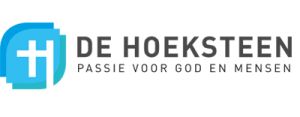 Het Lucas EvangelieJezus richting Jeruzalem
17:11-18:30 | Reacties op Gods koninkrijk
Luc.17: 11-19 Een Samaritaan genezen en gered door zijn geloof!          Verg. 2Kon.5 de genezing van Naäman met Luc.4: 27 Ef.2: 11-22, Lev.13-14
Luc.17: 20-37 De Dag van de Zoon des mensen… 
     Gods Koninkrijk komt vs.24, 29, 30, 31, maar éérst het lijden, de 
     verwerping vs.25, Jes.53 komen en de Hemelvaart van de Messias, 
     Zijn werk in de Hemel Hebr.8 en daarna Zijn Koningschap Hebr.1: 8-9, 
     èn voor velen onverwacht (Bazuinenfeest), dàn komt Hij uit Zijn
     Hemelse Tempel (Jom Kippoer) en brengt recht, Rom.14: 17, 
     maar ook oordeel over zonde en onbekeerlijkheid (Openb.16: 9)

Luc.18: 9-30 Het omgekeerd-karakter van Gods koninkrijk: zie Luc. 16:15
De farizeeër of de tollenaar, welke houding hadden ze elk?
Worden als een kind, ontvankelijk en willen leren, bij Jezus
Geld/status  en Jezus volgen… veel bezit kan een hoge drempel zijn!
Verg. Luc.18:23 met Luc.19: 2, daar Zachéüs, eveneens een rijk man
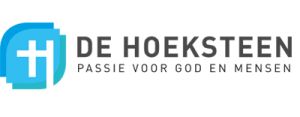 Het Lucas Evangelie
Luc.18: 31-34 Jezus’ 3e lijdensaankondiging  
1e Luc.9: 22, 2e Luc.9: 44  verg.24: 25, 44
Luc.18: 35-43  Bartimeüs – een contrastverhaal, verg. de Farizeeërs H.18: 9
Luc.19: 1-10 Zachéüs, in tegenstelling met de rijke jongeling in Luc.18: 18-27
Het is gemakkelijker voor een kameel om door het oog van een naald te gaan, dan voor een rijke om het koninkrijk van God binnen te gaan’, zegt Jezus in 18:26, maar ook: ‘Wat bij mensen onmogelijk is, is mogelijk bij God’. Zacheüs is daar een voorbeeld van!
De sleuteltekst van Lucas: Luc.19: 10 De ​Mensenzoon​ is gekomen om te zoeken en te redden wat verloren was’ staat in deze passage: 
‘Vandaag is dit huis redding ten deel gevallen, want ook Zachéüs is een (afgedwaalde) zoon van ​Abraham. 
Luc.19: 11-27 De gelijkenis van de koning en de drachmen/ponden Rentmeesterschap met het oog op Jezus 1e komst van Jezus, de Hemelvaart en de terugkeer van Jezus?
 Hebben de toehoorders Deut.4: 5-10 geïllustreerd?
 Hoe gaan wij om met Jes.40, 62, Zach.1: 14-15, slot Matt.28 en Rom.15: 27?
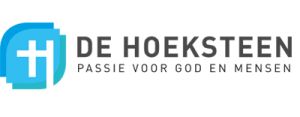 Het Lucas EvangelieJezus richting Jeruzalem
Samenvatting Luc.9: 51 – 19: 27
Veel nauwkeurig samengesteld, uniek materiaal: alleen bij Lucas.
Thema’s:
Jezus’ focus op de verlorenen, om ze te genezen en te redden,            Zijn irritatie voor mensen met zelfingenomenheid H.18: 6
De genodigden kwamen niet, waarna hij anderen zoekt die wèl komen
Jezus’ oproep tot bekering, die afgewezen wordt door m.n. de geestelijke leiders, en Gods oordeel daarover (verg.Joh.5: 39)
De omgang met geld en status  
     Tsedaka, 1 Tim.6: 3-21, 
     nergens in de Bijbel wordt een miljonair veroordeeld; 
     wèl hoe je met veel of weinig geld omgaat.
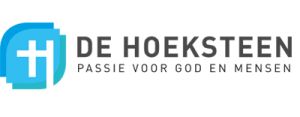 Het Lucas Evangelie
4 studie avonden op de maandagavonden over /  vanuit het Lucas Evangelie
Aanvang 20:00 uur, einde 22:00 uur
Zaal open om 19:30 uur


13 jan.     Inleiding + Luc.1- 4: 13, 
3 febr.   stukje herhaling + Luc.4: 14 – 9: 50,        te Galilea
17 febr.   stukje herhaling, Luc.8: 4  – 19: 27,       naar Jeruzalem

2 maart   stukje herhaling + Luc.19: 28 – eind     in Jeruzalem